Hemmaplansmodellen -Nya Spelformer
Västmanlands ishockeyförbund och RF-SISU Västmanland välkomnar till en föreläsning om Svenska ishockeyförbundets tankar kring nya spelformer.

Syftet med nya spelformer är att hjälpa barn och unga i sin hockeyutveckling. Att skapa en roligare och bättre hockeyutbildning samt skapa förutsättningar att, som många av er där ute vill, närma oss “riktig hockey”. 
Men “riktig hockey” ur barnens perspektiv. 

Riktig hockey är dynamisk mellan åldrar, förutsättningar och utvecklingsnivåer. 
Vill vi bli ännu bättre på spelarutveckling i Sverige måste vi ha ett öppet sinne inför vad som är bäst i olika skeden av en hockeykarriär. 

När vi utvecklar nationella spelformer, kan vi optimera utvecklingen och utbildningen av unga spelare. Med spelet på mindre ytor kommer spelare utvecklas till problemlösande och tekniskt skickliga ishockey spelare. 

Det gör oss bättre på spelet ishockey samtidigt som det kommer att innebära att fler kan vara med och spela längre  upp i åldrarna än vad som är fallet idag.

Föreläsningen tar upp
Bakgrund till nya spelformer
Vad säger forskningen 
Pilotstudie för nya spelformer 
Vad sker säsongen 2020/21 

Anmäl er via mejl till Mats eller Andreas Föreläsningen sker digitalt via Teams. Ni får en inbjudan via länk vid anmälan. Länken klickar ni på för att ansluta till föreläsningen.
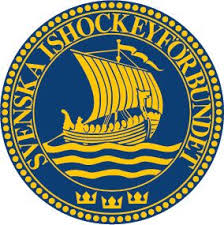 Datum och tid21 oktober 2020 kl. 18.00-20.00
Kontaktperson och anmälan

Mats Vennberg, RF-SISU Västmanland,  
Mats.vennberg@rfsisu.se alt tel. 010-476 48 15

Andreas Svensson, RF-SISU Västmanland
Andreas.svensson@rfsisu.se alt tel. 0101-476 48 34
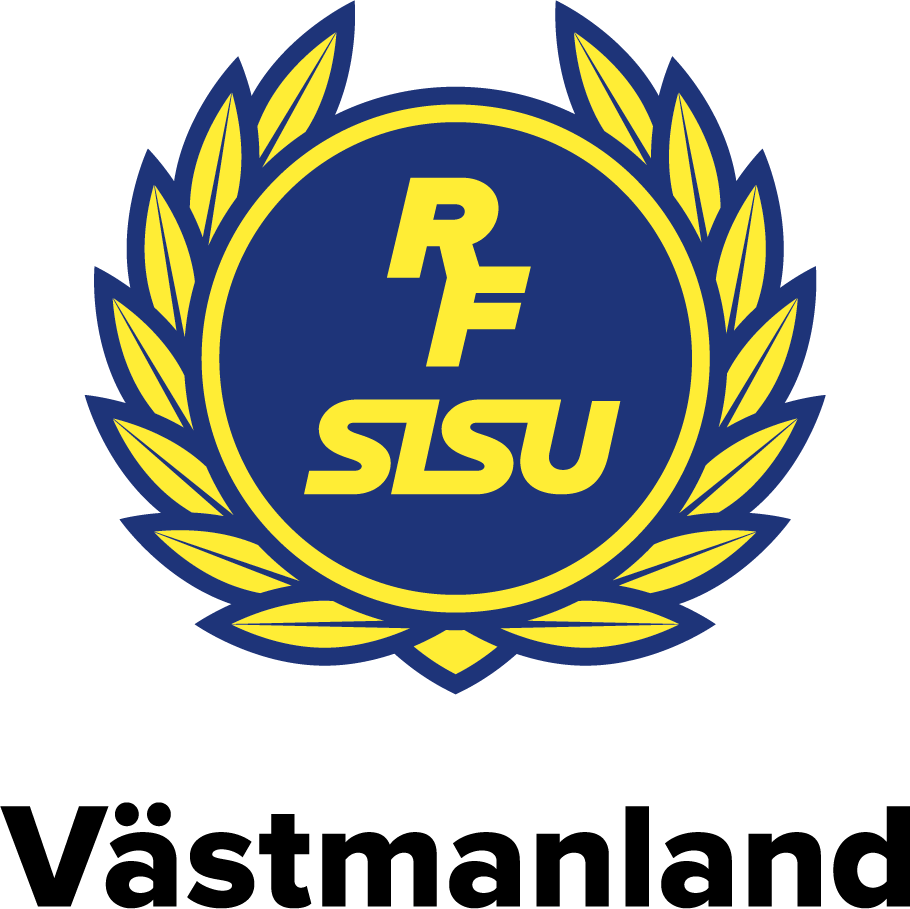 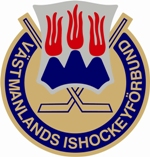